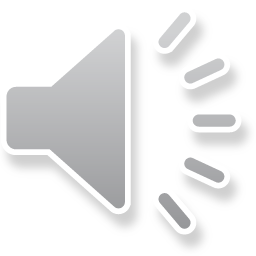 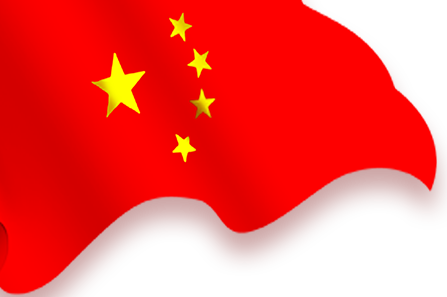 《中国共产党纪律处分条例》
重点解读
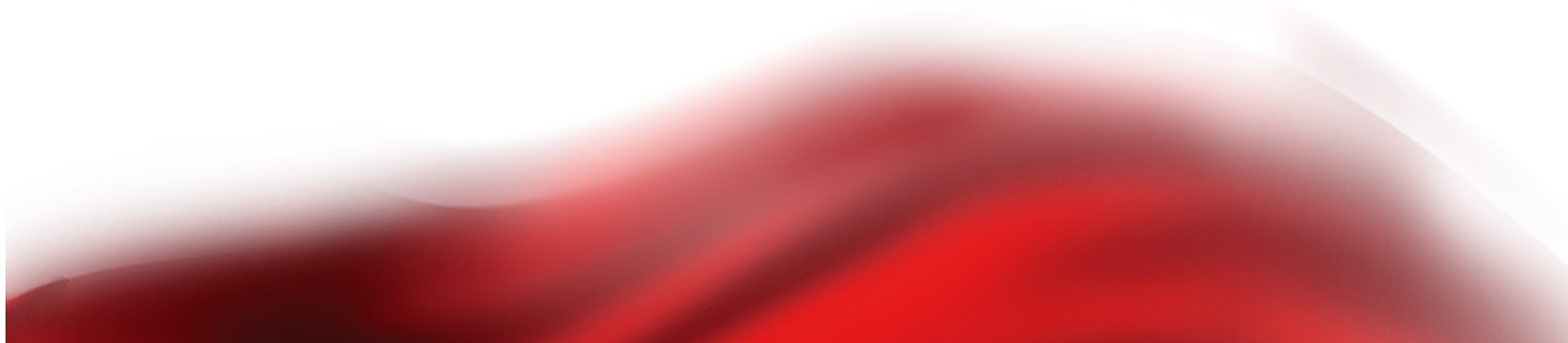 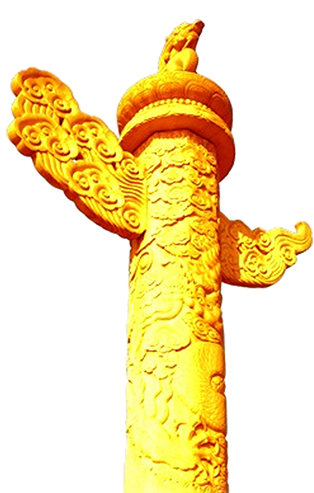 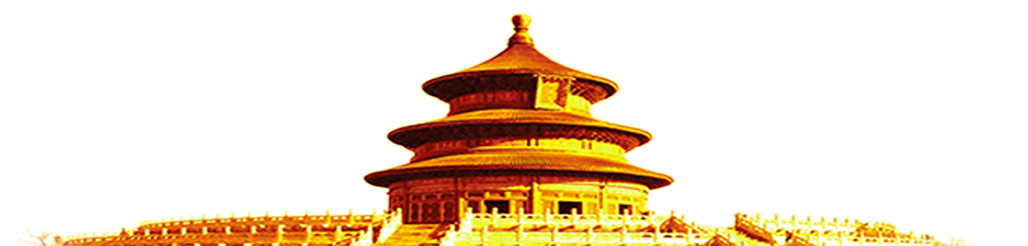 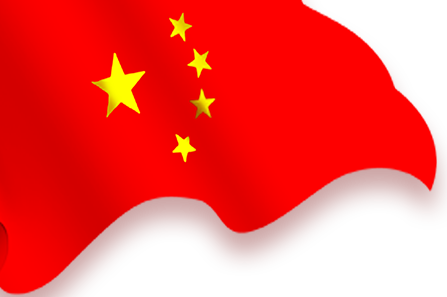 1
修改后的条例简介
2
六大纪律的主要违纪行为
纪律处分的种类、措施与规则
3
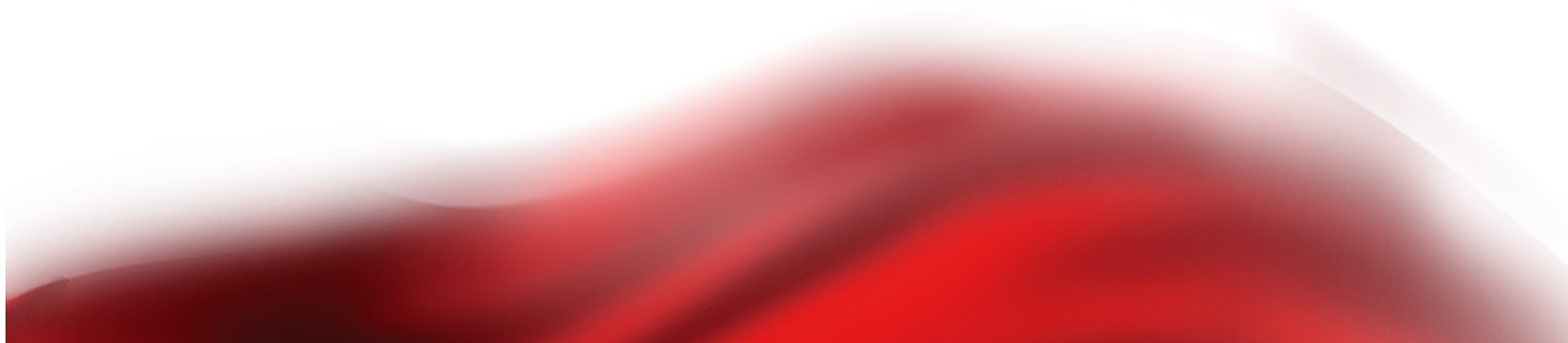 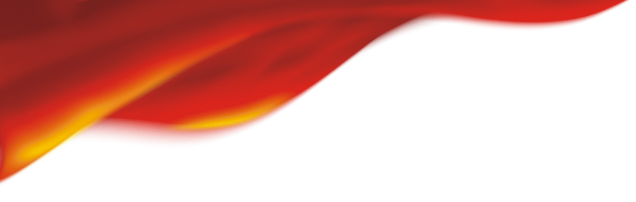 修改后的条例简  介
一
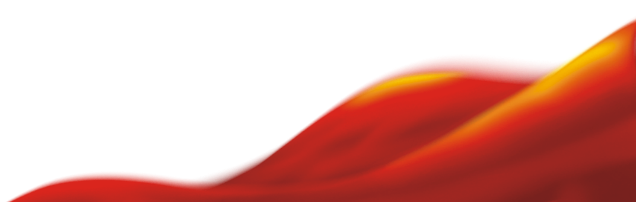 修改后的条例简介
一
新《条例》共3编、11章、133条、17000余字，分为“总则”、分则”和“附则”等3部分。
把党章对纪律的要求整合成政治纪律、组织纪律、廉洁纪律、群众纪律、工作纪律、生活纪律等“六大纪律”，划出了党组织和党员不可触碰的底线。
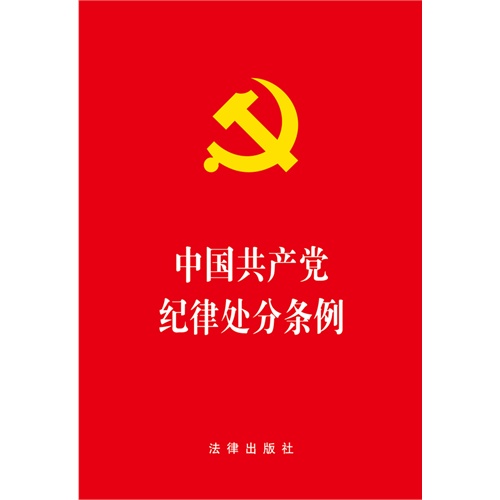 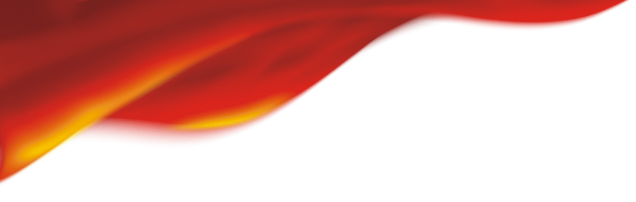 六大纪律的
主要违纪行为
二
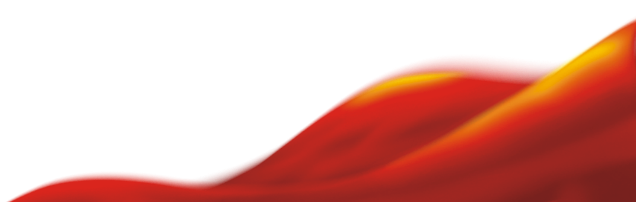 六大纪律的主要违纪行为
二
（一）“政治纪律”主要违纪行为：
1.发表危害党的言论等行为
2.破坏党的团结统一等行为
3.损害中央权威、妨碍党和国家方针政策实施行为
4.对抗组织审查行为
5.组织和参加迷信活动行为
6.叛逃及在涉外活动中损害党和国家尊严利益行为
7.违反政治规矩等行为。
六大纪律的主要违纪行为
二
（二）“组织纪律”主要违纪行为
1. 违反民主集中制原则等行为2. 不如实报告个人去向、不如实报告个人有关事项的行为3. 违反有关规定组织、参加自发成立的老乡会、校友会、战友会的行为4. 侵犯党员表决权、选举权和被选举权行为5. 违反组织工作原则等行为6. 违规办理因私出国（境）证件和在国（境）外擅自脱离组织等行为。
六大纪律的主要违纪行为
二
（三）“廉洁纪律”主要违纪行为
1.以权谋私行为
2.违规接受礼品礼金和服务等行为
3.违规从事营利活动行为
4.违反工作生活待遇规定等行为
5.违反占有、使用公款公物等行为
6.违反厉行节约反对浪费规定行为
7.权色交易、钱色交易与通奸等行为。
六大纪律的主要违纪行为
二
（四）“群众纪律”主要违纪行为
1. 侵害群众利益行为2. 漠视群众利益行为3. 侵占群众知情权等行为。
党员义务在先
六大纪律的主要违纪行为
二
（五）“工作纪律”主要违纪行为
1. 党组织不履行全面从严治党主体责任及维护党的纪律等失职行为2. 滥用职权和玩忽职守行为3. 失泄密行为
4. 违反外事工作纪律等行为
二
六大纪律的主要违纪行为
二
（六）“生活纪律”主要违纪行为
1.生活奢靡、贪图享乐、追求低级趣味行为
2.与他人发生不正当性关系造成不良影响行为
3.违背社会公序良俗、严重违反社会公德及家庭美德等行为
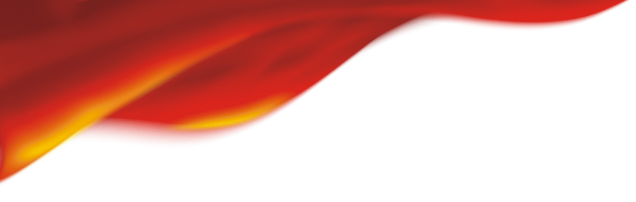 纪律处分的种类、
措施与规则
三
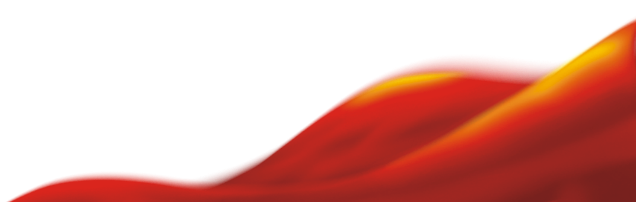 纪律处分的种类、措施与规则
三
对党员的纪律处分包含5种
1.警告；
2.严重警告；
3.撤销党内职务；
4.留党察看；
5.开除党籍。
纪律处分的种类、措施与规则
三
党组织严重违纪有2种处理措施
1.改组；2.解散。
纪律处分的种类、措施与规则
三
5种情况可以从轻或者减轻处分
1.主动交代本人应当受到党纪处分的问题的； 2.检举同案人或者其他人应当受到党纪处分或者法律追究的问题，经查证属实的； 3.主动挽回损失、消除不良影响或者有效阻止危害结果发生的；
4.主动上交违纪所得的；
5.有其他立功表现的。
纪律处分的种类、措施与规则
三
3种情况应当从重或者加重处分
1. 在纪律集中整饬过程中，不收敛、不收手的；2. 强迫、唆使他人违纪的； 3. 本条例另有规定的。
注 ：A、故意违纪受处分后又因故意违纪应当受到党纪处分的，应当从重处分； 
       B、党员违纪受到党纪处分后，又被发现其受处分前的违纪行为应当受到党纪处分的，应当从重处分。